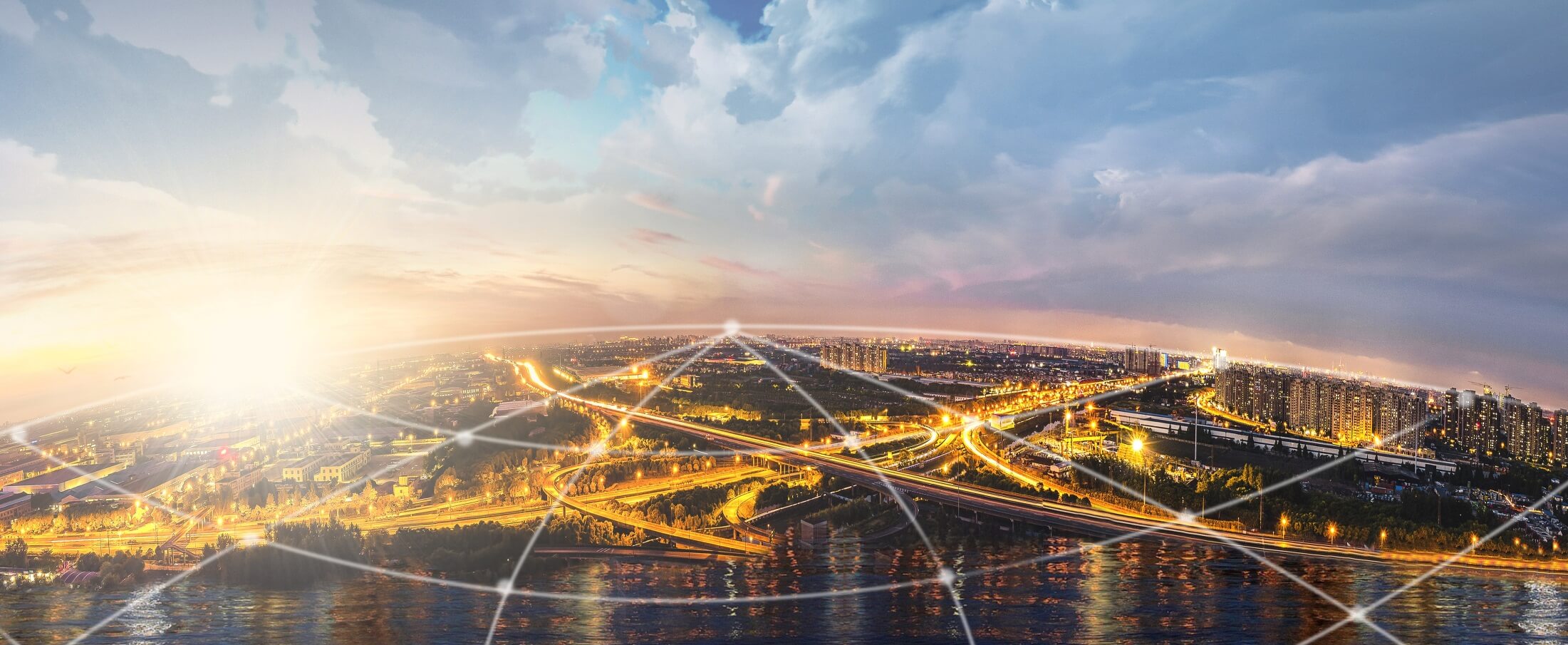 20XX
市场营销方案
LOGO
请输入您的部门\机构名称
汇报人：PPT营
c
目录
01
市场现状及SWOT分析
ontents
营销目标和任务分解
02
03
营销执行策略
04
营销费用和预算
05
管理提升的若干措施
https://www.ypppt.com/
1
市场现状及SWOT分析
行业前景分析
需求预测
市场现状
我们产品状况
竞争者状况
SWOT分析
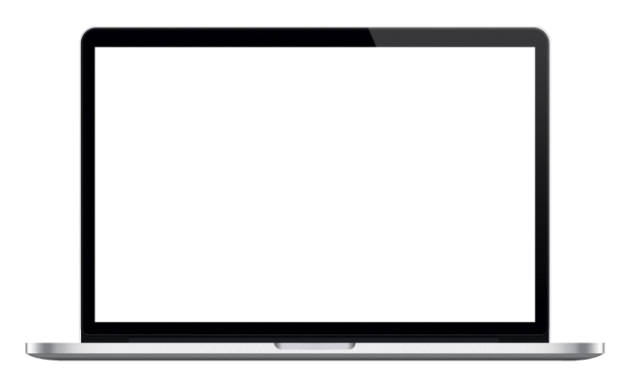 行业前景分析
图例
图例
80
67%
60%
60
49%
38%
40
20
业务一
业务二
业务三
业务四
这是一个图表展示范例，配色，动画，配图都是可以借鉴。尤其是颜色配置上，请点击输入文字，请点击输入文字，请点击输入文字，请点击输入文字。
需求预测
在四个方面因素的支撑下，某某行业的需求持续攀升，在未来十年将是某某行业的黄金时期。
在上游行业整合重组的大趋势下，对本品需求扩大。
宏观经济持续平稳，基本面较好。
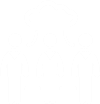 宏观经济
行业整合
技术的发展使得本品普及进一步加速。
消费理念日益提升，对高品质产品需求日趋旺盛
科技趋势
消费理念
市场状况
朝阳行业
01
处于行业发展期，前景看好，后期增长空间大
政策不完善
02
处于发展阶段，政策法规、行业标准还有待完善
市场状况
01
市场规模逐年增长
03
据某某协会统计，该行业市场规模每年以30%速度递增
盈利模式多样
04
行业里盈利模式相对较多，经营方式灵活多变
PPT下载 http://www.1ppt.com/xiazai/
我们产品现状
■产品有特色
01
生产基地全部位于无工业污染地区，施用有机肥，生物技术治理病虫害，保障了食材的原料绿色、无公害。
■外观有卖点
02
油质丰富，晶莹剔透，芳香可口，风味极佳，是关注健康，爱护环境的现代人士至佳食品。
■品牌不响亮
03
初入市场，渠道拓展、广告投放等处于起步阶段，市场知名度很低。
■营销待提升
04
在产品营销手段上比较传统，经过一段时间的运营效果并不明显，需要重新制度营销策略。
竞争者状况
市场前五品牌概况
从市场调研的情况来看，我国某产品的年需求在1.3亿吨左右，知名品牌不到5%，A企业最大，还有B企业，C品牌、D品牌牌等占到了市场份额的40%，是成熟的品牌产品，知名度高，营销渠道成熟市场根基稳固。
A品牌
中国名牌产品，行业龙头企业，走的精品路线，品牌号召力强。市占率5%左右。
B品牌
中国名牌，主打生态特色，产品多元化，多年耕耘，知名度较高。市占率不足3%。
C品牌
因为消费市场开阔，做品牌经营道路，走名牌市场化的大米发展道路。“XXX”要走的就是分清区域形成链条，以点成线，以线成面，以面成体，以体成链。
广东名牌产品，近年成长迅速，资本运作娴熟。产品以性价比见长，市占率6%左右。
D品牌
E品牌
湖北名牌，主打电商市场，近两年成长迅速，拥有多个生态产业基地。线下布局不多，产品较有特色。
山东名牌，产品设计、营销宣传都明显针对30岁以下年轻人，成长迅速，在年轻人中有号召力。
SWOT分析
劣势(Weaknesses)
优势(Strengths)
1、产品生产、加工的费用比较高，导致价格相对较高。
2、产品相对高端，消费者认识过程会比较长。
1、产地特别，生态种值、绿色健康是最大的特色。
2、产品对中老年有保健作用。
3、外观通透、油质丰富，口感极佳。
W
S
T
O
机遇(Opportunities)
风险(Threats)
1、产量如果达不到一个量，盈利会成为问题。
2、如何与A品牌做出差异化，从高端市场打开缺口需要较长时间。
1、在中高端产品有较大的机会。
2、公司经营模式比较独特，可以获得国家政策支持。
营销目标和任务分解
2
销售目标
区域拓展目标
推广目标
执行时间表
任务分解
销售目标
现有客户：
对公司的开发的协议大客户（中石化、国家电网、工商银行等），计划销售80元
协议大客户：
对现有的173家存量客户进行全面梳理，计划销售150万
网络电商：
在天猫和京东开辟官方旗舰店，计划销售120万。
进阶目标：完成350万销售任务
市场状况
图例
图例
业务覆盖范围
80
20%
请输入您的内容，或通过右键选择只保留文本来粘贴您的内容。请输入您的内容，或通过右键选择只保留文本来粘贴您的内容。
北京
67%
60%
60
10%
上海
50%
49%
广州
38%
40
20%
成都
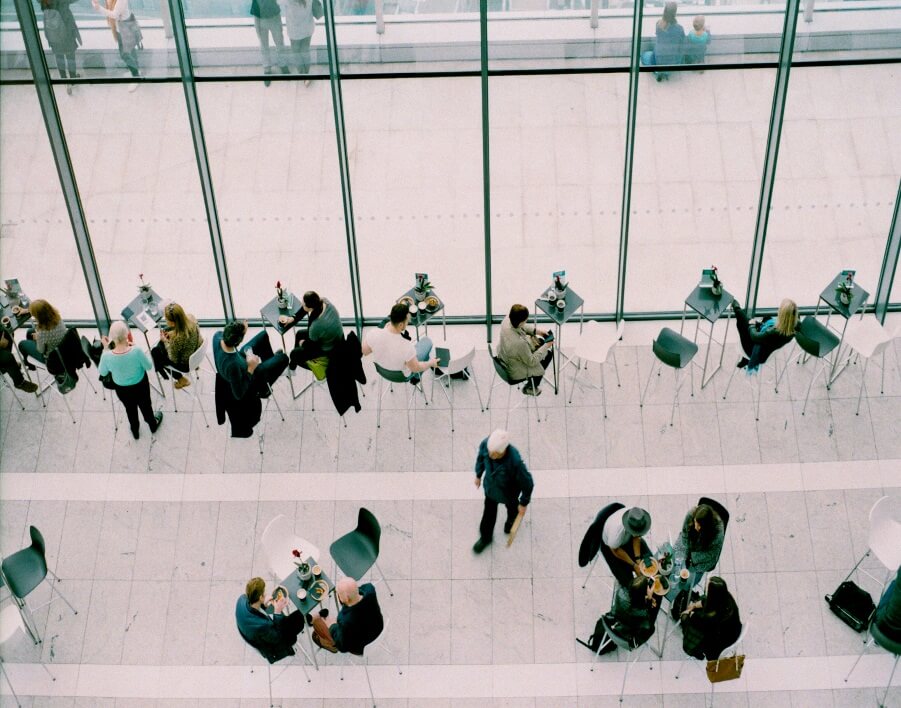 20
拓展范围
业务一
业务二
业务三
业务四
西南、华中、华南、北京和沿海地带
拓展量度
以2级城市及省会为主，县城为辅。
推广目标
品牌影响力
渠道通畅
通过系统性的品牌推广和终端促销工作，使品牌在行业内具有相当的影响力
分销渠道通畅，终端铺货率达到A类终端80%、B类终端90%以上。
市场占有率
知名度
市场占有率跻身某某行业内前30名。
在推广的区域内具有较高的品牌知名度和美誉度。
02
03
04
01
执行时间表
2018.11
年终促销工作开启，全力做好元旦春节营销
进入旺季生产模式，调配好资源
2018.9
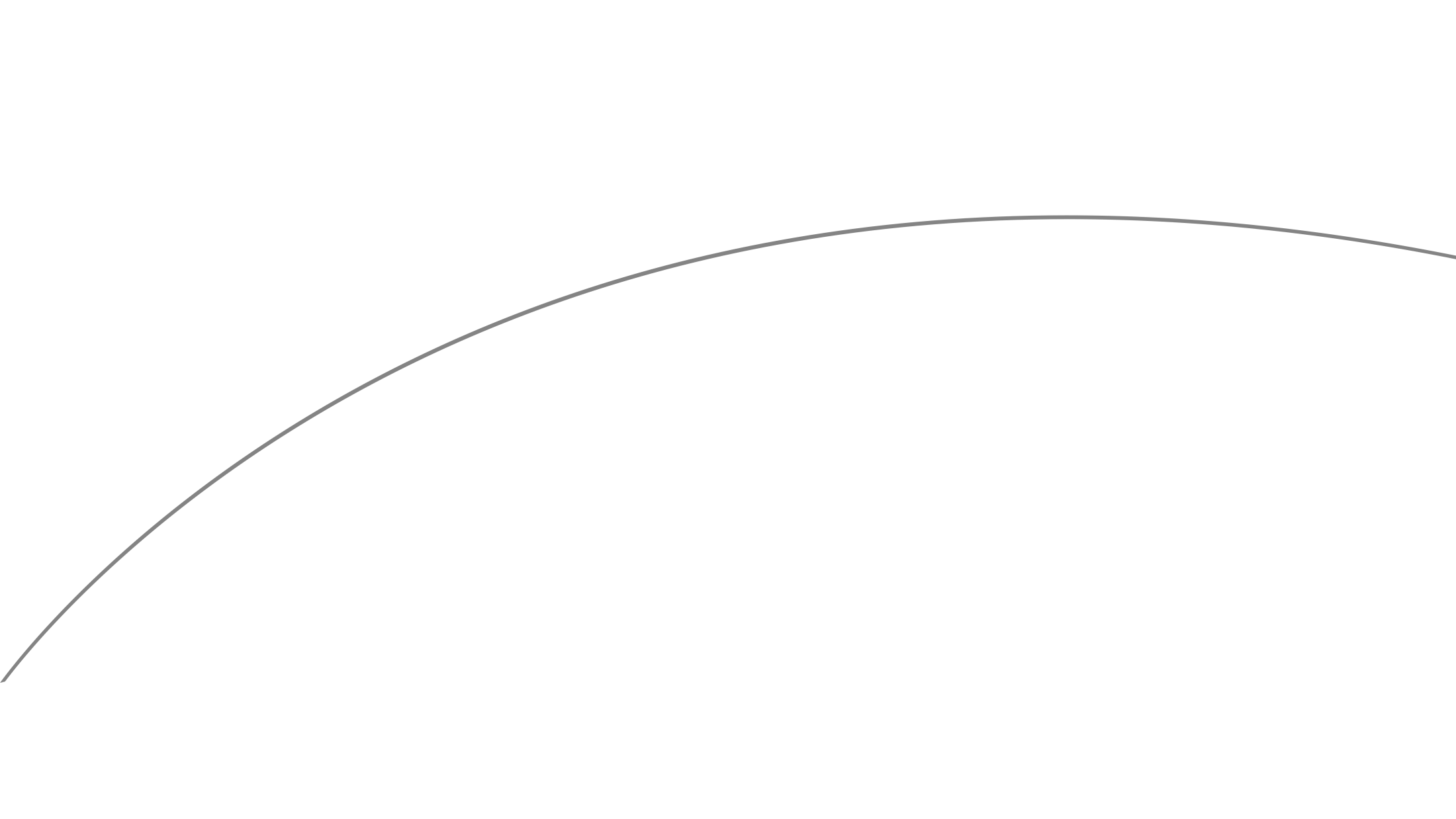 启动区域营销工作，四大区域同步开工
年终促销工作开启，全力做好元旦春节营销
启动秋季活动营销季，抓好节日营销
2018.7
2019
2018.10
2018.1
2018.8
开营销动员会，安排部署各单位营销工作。
任务分解
终端渠道230万
终端渠道计划完成总任务的45%
团购客户45万
01
其他50万
占总计划的8.8%
占总计划的0.4%
06
02
网络旗舰店50万
自营形象店86万
占总计划的23.4%
任务分解
占总计划的16.8%
协议大客户30万
03
05
占总计划的6%
04
营销执行策略
3
消费者分析
市场定位
产品策略
价格策略
渠道策略
促销策略
消费者行为分析
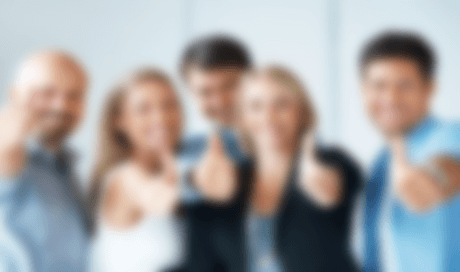 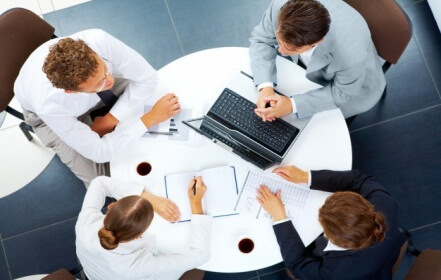 目标消费者对包装的认同
目标消费者对功效的需求
目标消费者的年龄与阶层
据调查消费者以25-50岁的家庭主妇为主。具有一定的品牌忠诚度，看重口感和价格。高品质产品主要以知识分子家庭、费为主。
调查中发现女性购买者更愿意购买小包装，一是提起来方便，二是小包装便于储存，保持新鲜。
我们的产品含有大量的蛋白质、脂肪、维生素、矿物质、B族维生素，尤其适宜体虚之人、高热之人、久病不愈、妇女产后、老年人、婴幼儿等消化力较弱者。
[Speaker Notes: https://www.ypppt.com/]
市场定位
根据目前我国某某市场的分析及企业的发展使命，可以对本品牌进行准确的营销战略定位。
产品定位
组合定位
新鲜、有机、绿色、健康和高品质大米，同时提供高的附加价值；
走高中低三端路线，树立起品位、营养、健康、专业的品牌形象；
01
03
广告语
品牌延伸
生态有机大米，就是“某某米”；
以营养大米为龙头，进行农业产业化深加工发展（如农场、休闲食品等）。
04
02
广告策略
打造有机、绿色无公害品牌形象，积极推广优质、有机产品。满足消费者绿色健康的消费需求。
以绿色为主，注明绿色无公害，并标明质检部门认证。包装上也要体现精致、珍贵，采用1kg、3kg小袋包装和个性木桶式包装，小桶还可重复利用。
形象
包装
在包装内放入小贴士，使消费者购买产品的同时，不用繁杂的菜谱就可方便快捷的作出美味佳肴。
设计可爱的产品标志。同步推出，并且将其印制在包装上，可爱的形象让消费者留下美好而清晰的印象。
标志
引导
价格策略
5.5元/500克
入门级产品
中端产品
高端产品
15元/500克
主打奢华路线，环保木桶包装，品质卓越，产量低。主打高端市场和礼品市场。
中端产品主打精品路线，小包装，产品品质与入门级有一定提升，主攻高端酒店、会所等。
入门级产品主打性价比，目标人群为讲究生活品质的高端人群日常使用。
100元/500克
渠道策略
商超终端
●有实力的终端，以大型商超为主
直营形象店
●自建形象店，融展示、科普、销售一体
中档以上大型酒店
●向地级市一级大型酒店营销
大型单位食堂
●大公司、学校、机关等食堂营销
其他渠道
●以团购、网购、下游材料商为主
促销策略
宣传总原则：地面（户外、SP活动）为侧重，空中（电视、报纸）为辅助。
费用投入指导性方案：企业协商制定
地面宣传为主，户外广告为辅
空中媒介以软性文章、综艺节目为主、硬性品牌输出为辅；推广产品价值，营养，绿色、优质，口感独特等角度进行宣传。
推广手段必须以达成销售目标为核心，以达成营销目标为方向。要实现低投入，高产出，推广手段必须实行组合策略。
促销策略
A、电视广告：15.5%
原则：主流电视台，以标版和专栏为主。启动期、强销期投放；
B、报纸软文、平面广告：21 %
原则：主流报纸媒体投放，直指目标人群。启动期、强销期投放；
推广手段组合
电视广告
C、大型户外：3%                                                                                        
原则：只在市区人流量大的干道，于启动期、强销期投放；
大型户外
15.5%
3%
D、促销小姐及常规促销活动：47%
原则；在较大潜力的商超投放，加强促销小姐的管理与培训，实现效益最大化；
常规促销活动
其他手段
4.5%
47%
E、终端促销宣传品、礼品：9%
原则：促使消费冲动转变为购买行为。精心制作，充分利用，实现效益最大化；
礼品宣传品促销
报纸软文平面广告
9%
21%
F、其它手段：4.5%
营销费用和预算
4
营销预算
费用分配
营销费用
营销预算
费用分配
请添加标题
请添加标题
资金主要用作营销推广和人力成本两大用途，10项具体用途。
资金主要用作营销推广和人力成本两大用途，10项具体用途。
资金主要用途
请添加标题
请添加标题
资金主要用作营销推广和人力成本两大用途，10项具体用途。
资金主要用作营销推广和人力成本两大用途，10项具体用途。
促销策略
推广费用
办公费用
55%
78%
请在这里输入段落文本内容请在这里输入段落文本内容
请在这里输入段落文本内容请在这里输入段落文本内容
其他费用
人力成本
请在这里输入段落文本内容请在这里输入段落文本内容
95%
17%
请在这里输入段落文本内容请在这里输入段落文本内容
管理提升的若干措施
5
优化渠道
完善内部管理
终端管理提升
进销存管理提升
应急预案完善
优化渠道
淘汰部分合作伙伴
四项措施
对现有各合作伙伴进行分析，根据分析结果淘汰一批、扶持一批、保留一批。
分网销售
将某某某品牌实行分网销售政策，与其他产品区分开来，专注高端。
01
03
02
04
组建直营店
在条件允许城市组建20家直营店，聚展示、科普、销售于一体。
渠道重心下沉
渠道重心下沉至终端店。加大终端店的管理和拓展、扶持。
完善内部管理
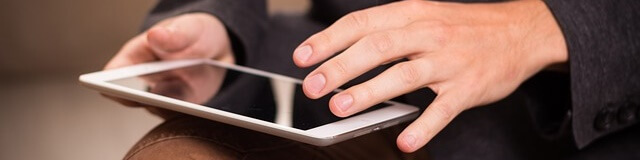 A、完善部门人员架构（商品数据分析、陈列师） 、B、提高管理者和部门人员素质。（培训）、C、重视企业文化的建设
加强内部控制
环境建设
销售预测、盈利预测、市场调查和分析、以及意向客户开店可行性论证，制定经营计划并在执行中及时进行比较和校正、调整等。
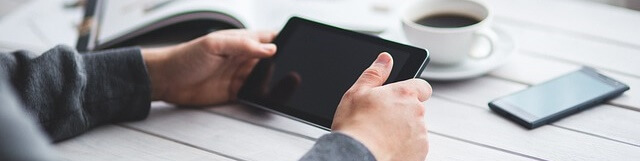 加强风险评估和控制
A、完善部门内部流程制度。（巡店流程、商品管理流程）
B、建立有效的激励机制，实行绩效考核制度。
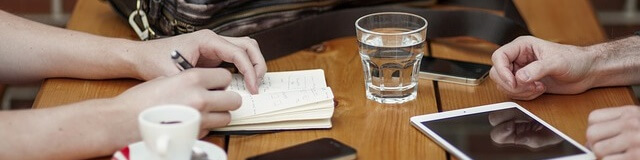 完善控制活动
终端管理提升
一年一次，七天课程，以团队拓展为主，促进企业文化融合和团队配合。
一年一次，主要针对面临的新问题进行特训
团队拓展营
一年二次，对店长的管理能力、销售能力进行基础性培训
店长基础管理课程
完美
搭售技巧
一年一次，主要针对销售技巧进行培训
店长特训营
一年一次，三天课程，针对店铺陈列等方面进行培训
店铺陈列师
进销存管理提升
限定库存
每季 5 %的库存，充分评估，定期分析，规避死单；合理计划，合理备货，减少压货；
2
制度流程标准化
3
订货管理精确化
1
完善商品管理制度与流程标准化， 规范化的商品管理能有效降低商品风险
把控加盟商订货的准确性，订货培训，提升订货方法；数据分析，合理提出建议；订货现场指引
库存应对
监控加盟商库存
5
4
出现库存量大时，进行拓展新店；跨省调货；促销货品；降价出货；临时特价场；
安装ERP系统，设置预警系统，定期召开商品会议（数据分析）
进销存管理提升
应急预案完善
加盟商倒向竞品
硬件无法改变的情况下，大力突出我司软件方面的优势（产品款式、后期维护、品牌前景等）抵消硬件支持不足的软肋。
3
个重点
部分形象店吸引力不足
组织保障三个
方面
保证每一个地级市店铺的形象随时处于，最佳状态，避免县市意向客户参观形象时有一个好的印象。
拓新店导至老店客户流失
市场部，在今年的拓展中保证质量，确保开一家活一家，活一家带一家；同时销售部在后期维护中，要做到，维护有效果，确保现有老客户的存活率。
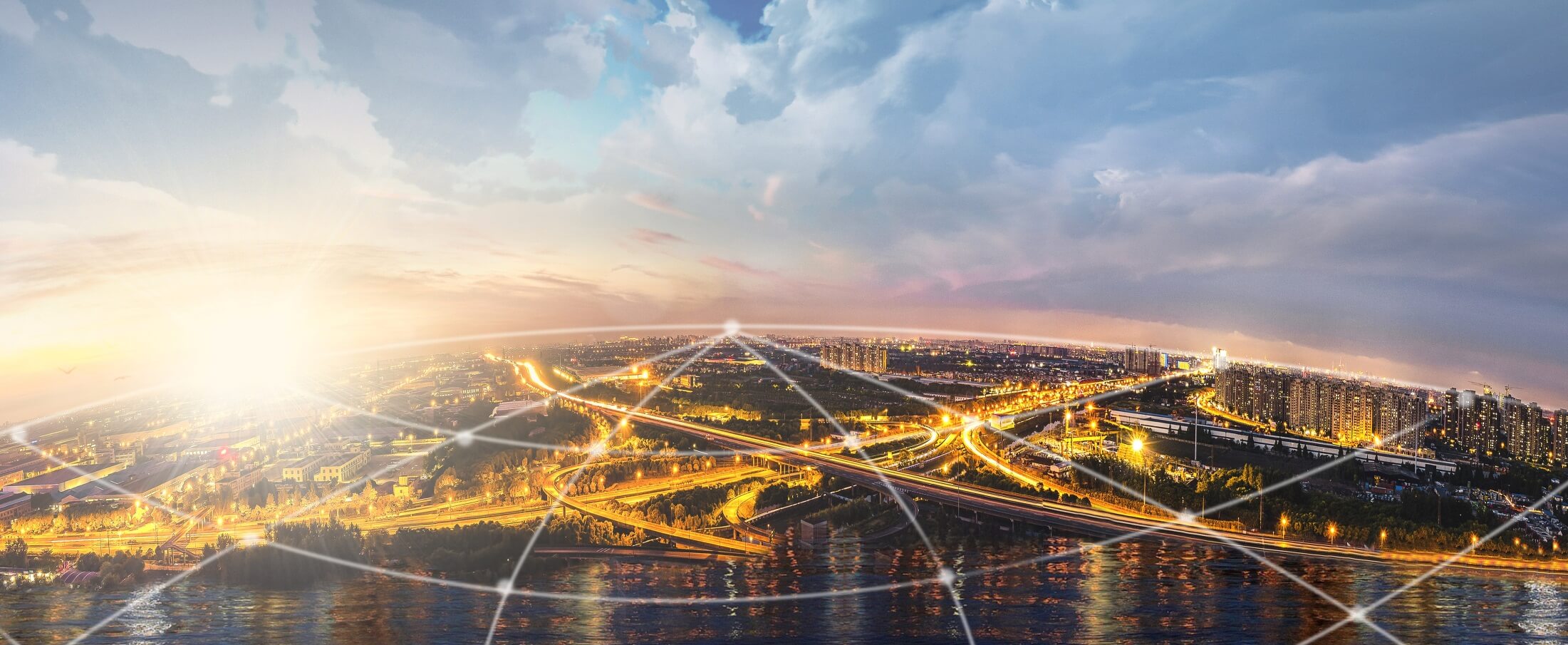 20XX
适用于市场、销售、业务部门的工作计划营销计划等用途
谢谢观看
LOGO
请输入您的部门\机构名称
汇报人：PPT营
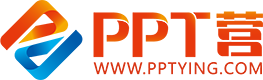 10000+套精品PPT模板全部免费下载
PPT营
www.pptying.com
[Speaker Notes: 模板来自于 https://www.pptying.com    【PPT营】]